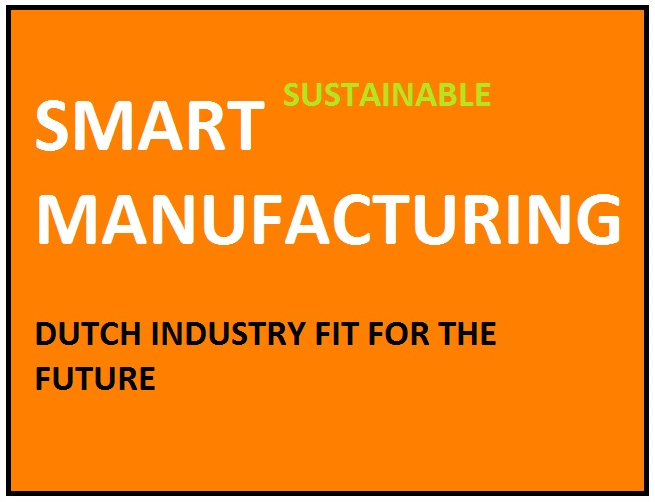 De werknemers als aanjager van flexibilisering in het hbo onderwijs
Dr. Ing. Wilbert van den Eijnde
Associate Lector Smart Sustainable Manufacturing
This project is cofunded by:
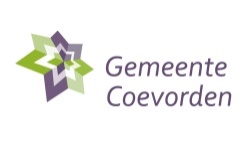 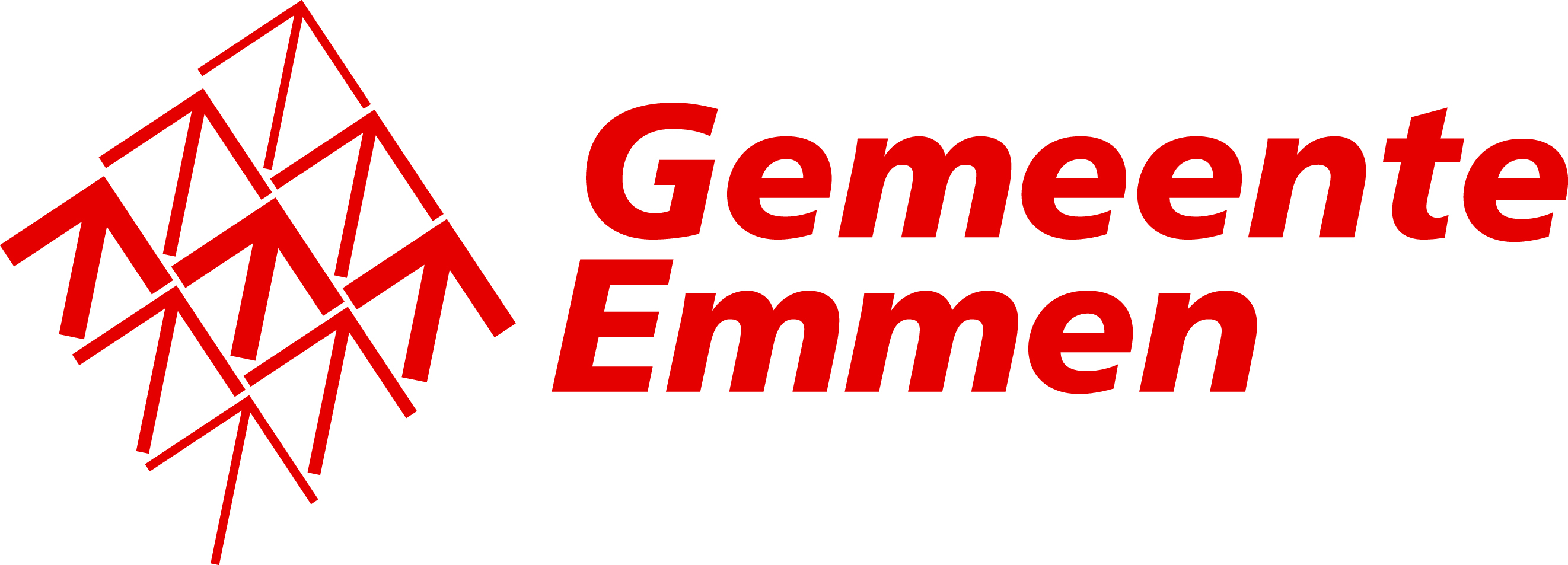 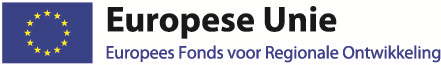 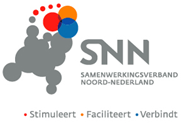 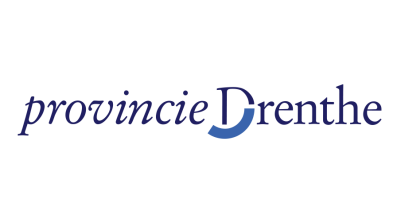 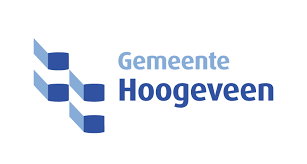 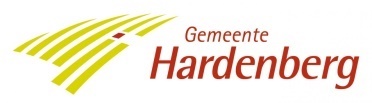 Agenda
Blok 1: Context 
	-transities
          -uitdagingen
          -visie 
          -ervaren knelpunten
Blok 2:  Stellingen/Discussie
Context I: Demografische ontwikkelingen in NL
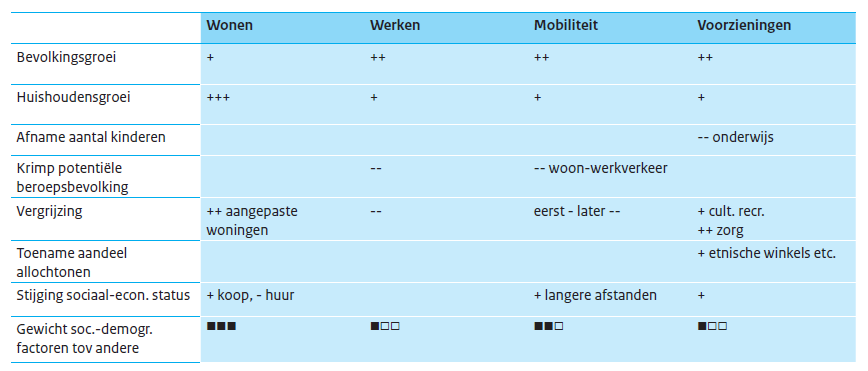 Uitdaging I: 
Organisaties moeten met minder mensen meer doen!

Uitdaging II:
Hoe blijven krimpregio’s vitale regio’s
Korte termijn: Verwachting:  50.000 werknemer/jr  uitstromen door vergrijzing
Bron: Demografische ontwikkelingen 2010-2040. Ruimtelijke effecten en regionale diversiteit, Planbureau voor de Leefomgeving (PBL) ; Den Haag, 2013, ISBN: 978-94-91506-32-1
Context II: Snel veranderende wereldNoord Nederlandse Innovatie Strategie (RIS3)
Industry
Agro/Food
Energy&Utilities
Health
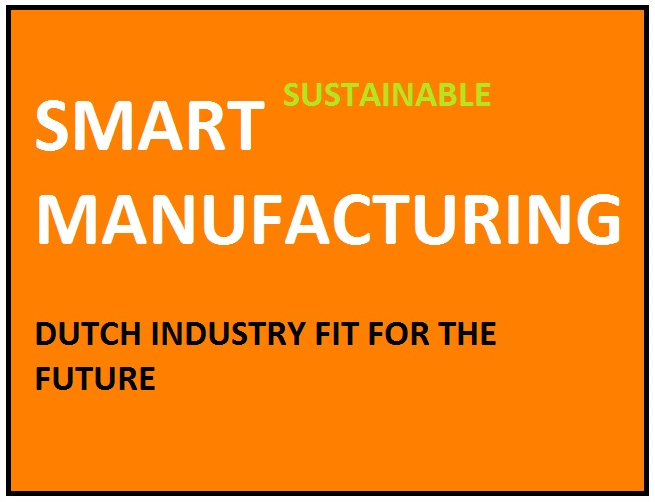 Uitdaging III: 
Hoe kunnen organisaties/regio’s deze veranderingen bijbenen en adopteren!
1 SNN   Northern Netherlands’RIS3 – Research and Innovation Strategy for Smart Specialization (RIS3) – 2020
Visie
Technologische
 Innovatie
Door middel van sociale innovatie wordt ingezet op het vergroten van de vaardigheden van medewerkers en organisaties. Hierdoor worden niet alleen medewerkers maar ook organisatie wendbaarder en instaat gesteld om daadwerkelijk innovaties te adopteren en te realiseren.
Sociale 
Innovatie
*Europese Smart Specialisation Platform
Ervaren knelpunten door bedrijven en beroepsonderwijs in Zuidoost Drenthe
Scholingsbehoefte – Kwalitatief onderzoek – Van den Eijnde en A. Bouwer 2020 et al al.
Waarom verloopt flexibilisering in het technisch onderwijs moeizaam?
-